Муниципальное дошкольное образовательное учреждение
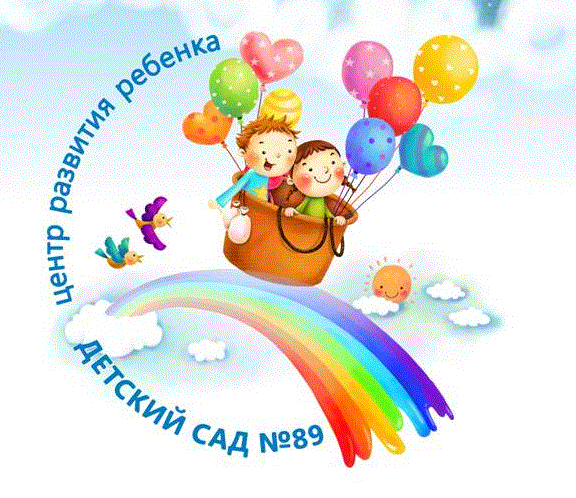 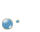 Опыты с воздухом
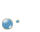 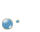 Подготовили : Чупрова Э.Д
Бокова Е.А.
Козлова А.Н
Сыктывкар 2014 год
Опыты с воздухомОпыт № 1
«С полиэтиленовым пакетом»
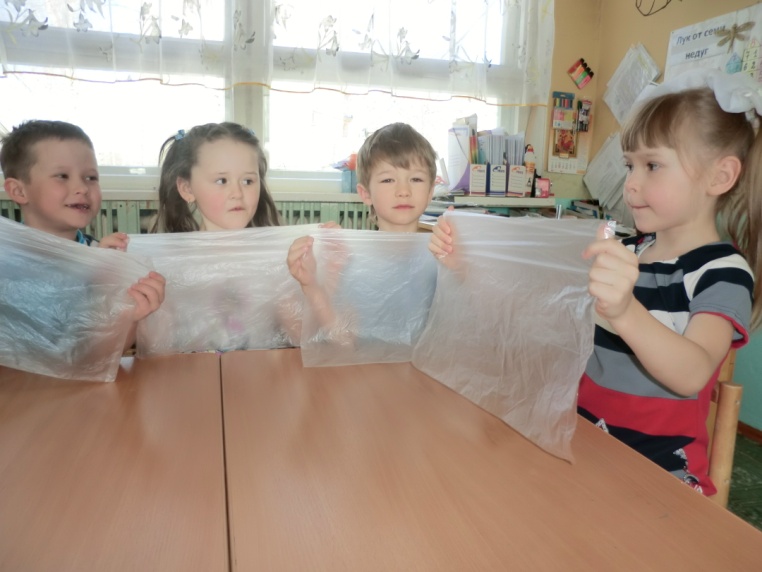 Пакет можно сложить в несколько раз, посмотрите какой он тоненький
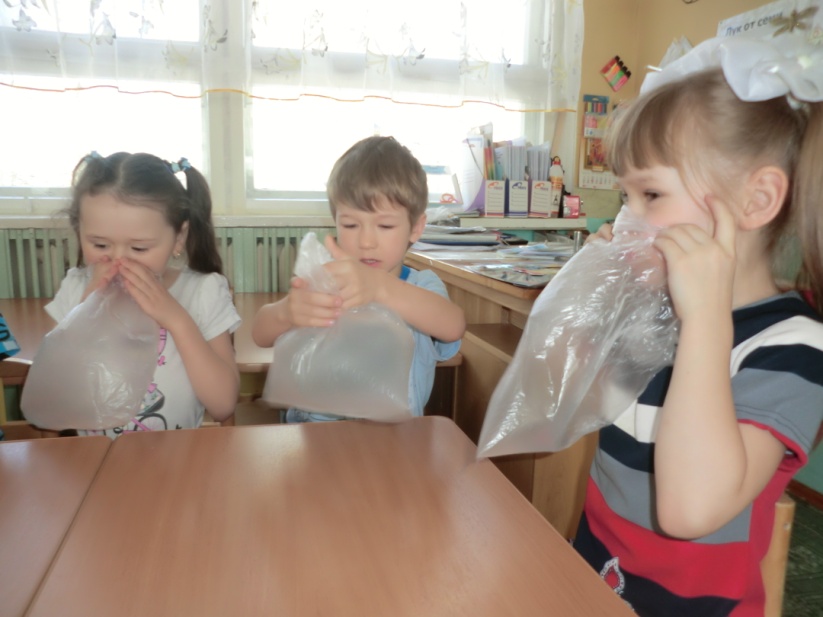 Набираем в пакет воздух, посмотрите он стал похож на подушку. Воздух занял все место в мешке.
Опыт № 2
«Опыт с трубочкой и водой».
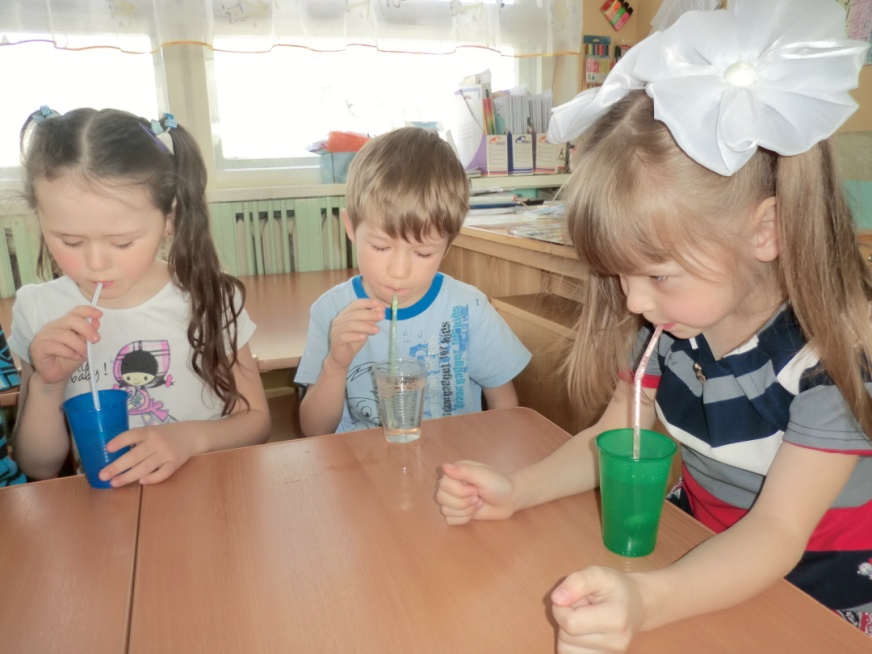 Подуйте в трубочку опущенную в стакан с водой.
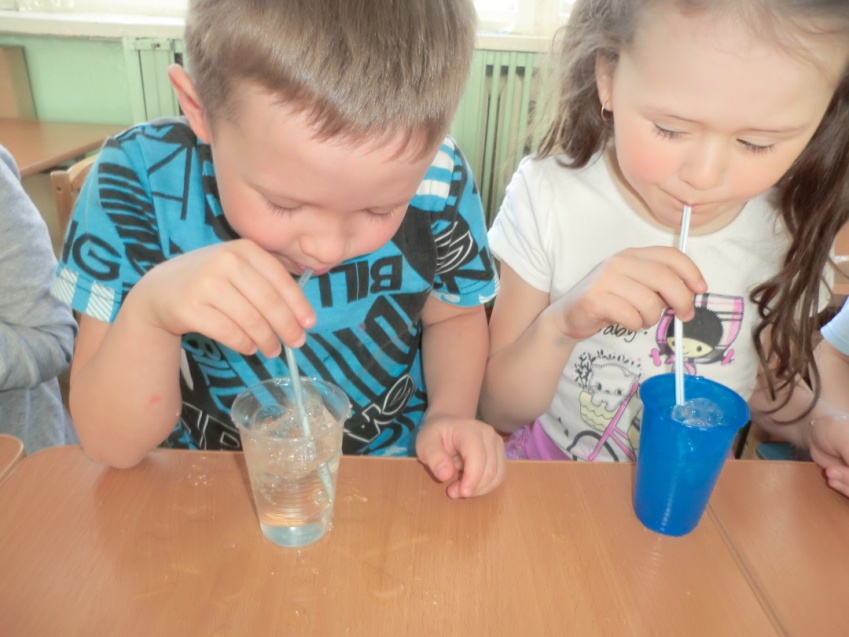 Воздух проходит через трубочку, попадает в воду и вода начинает бурлить, образуются пузырьки.
3 опыт
«С салфеткой».
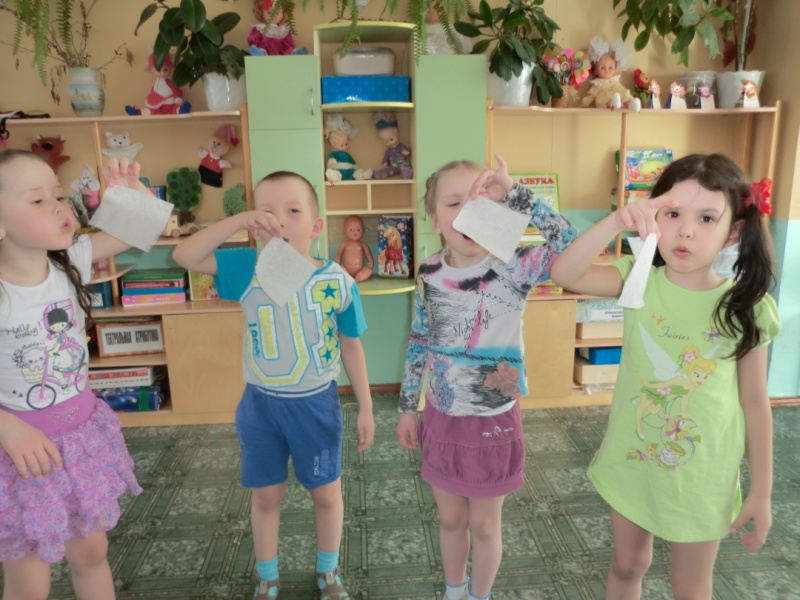 А теперь вдыхаем и выдыхаем воздух. Салфетка шевелится как от ветра.
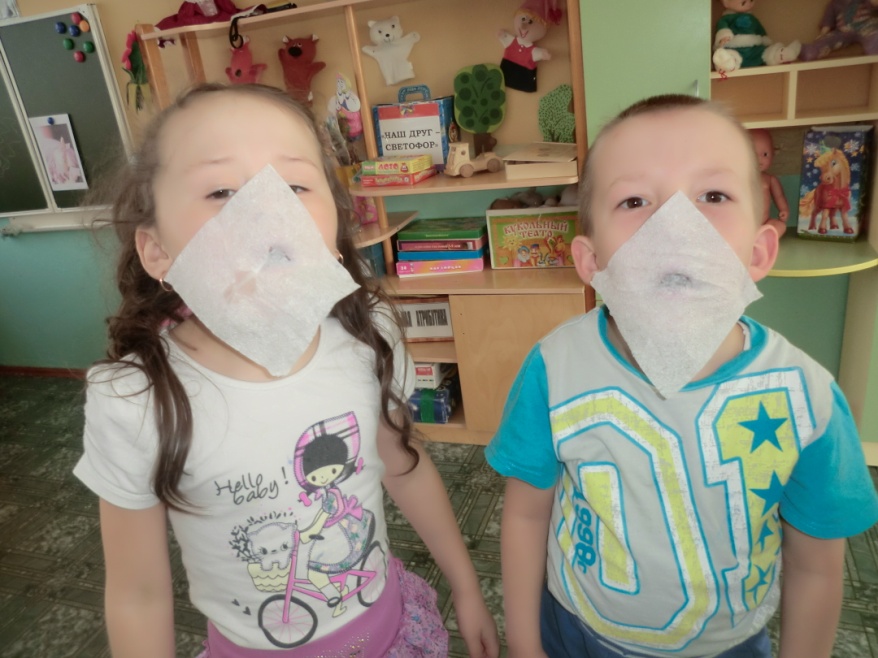 Вдохнули воздух посильнее и салфетка прилипла ко рту.
Игра
«Кораблики».
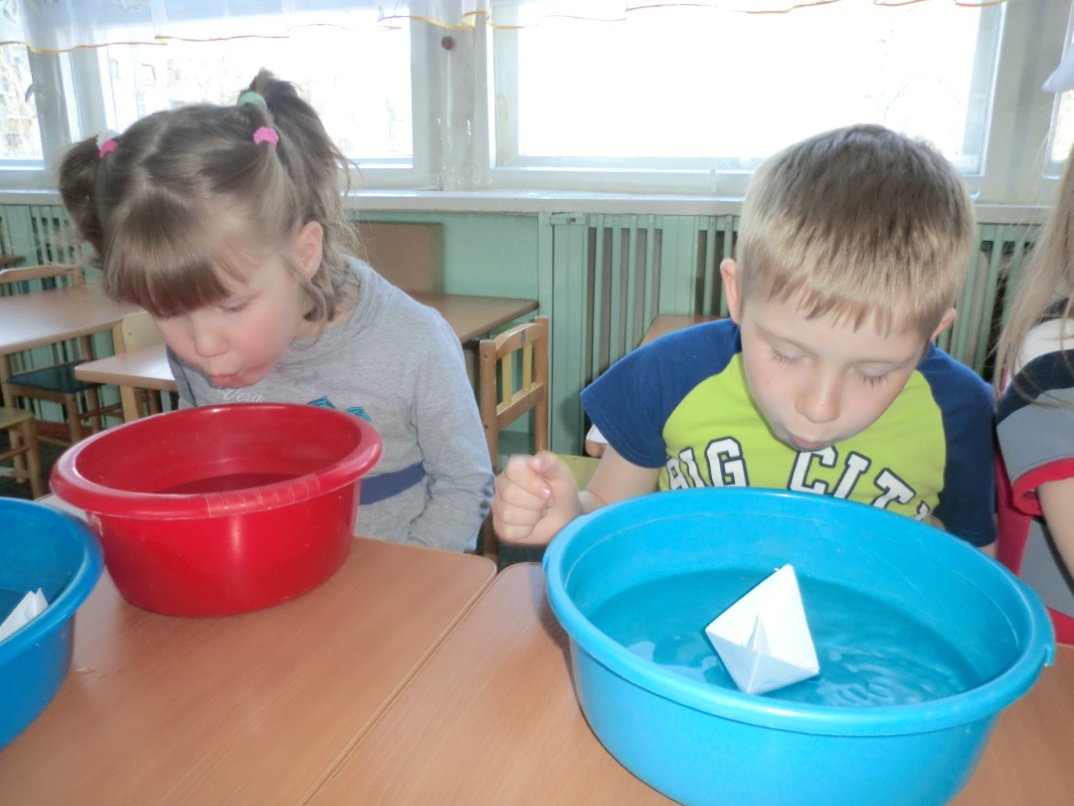 Вдыхая и выдыхая вы создаете поток воздуха, получается ветер.
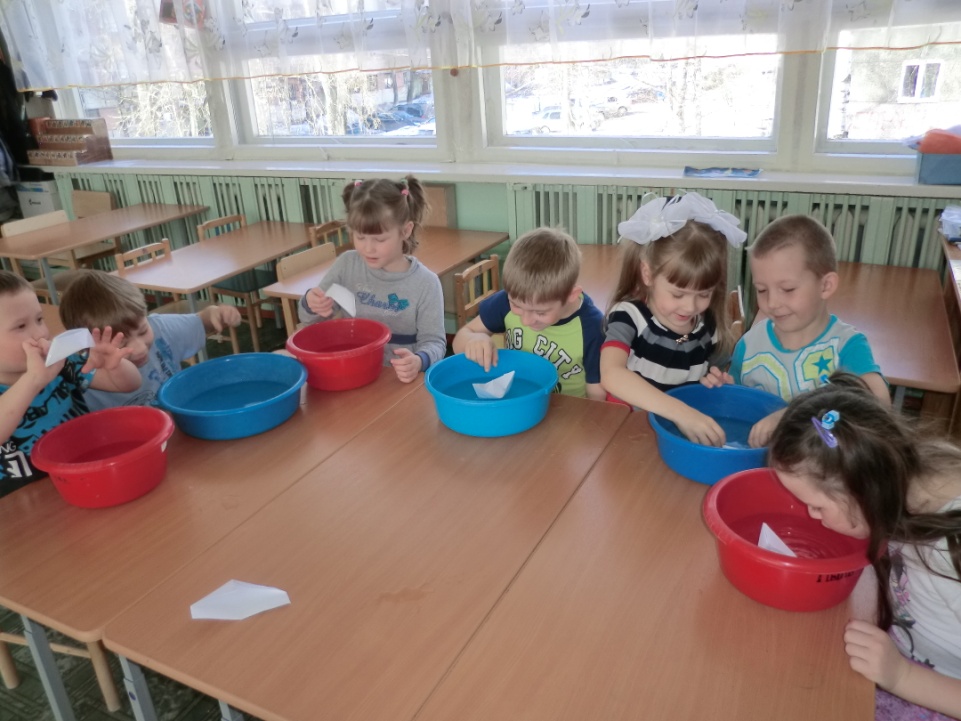 Ветер толкает легкий кораблик и он начинает передвигаться по воде.
Спасибо за внимание